Informationsabend für Eltern
Witzenhausen, 22. Februar 2018
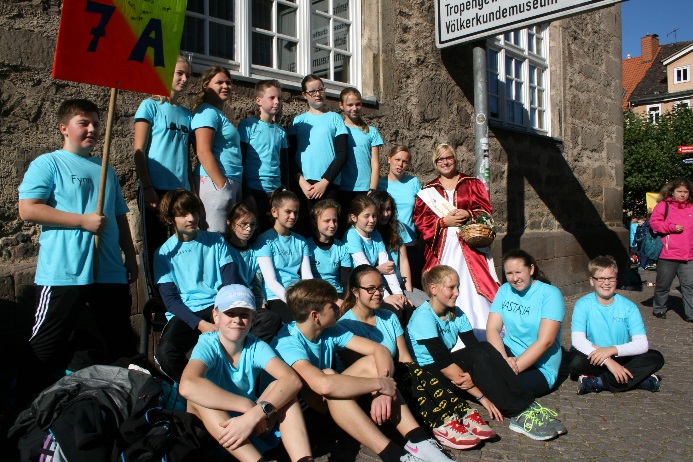 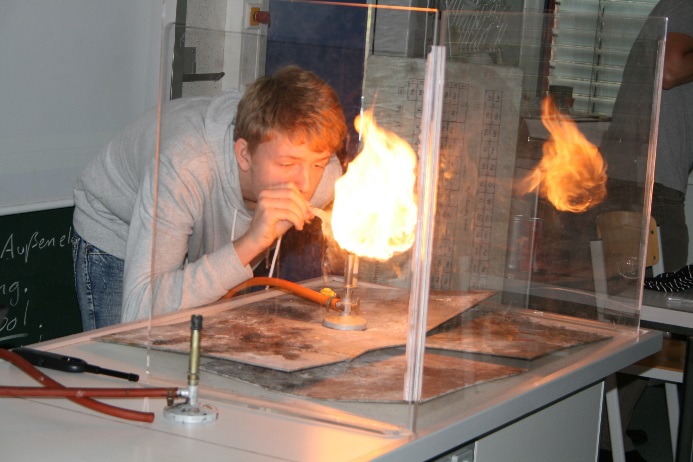 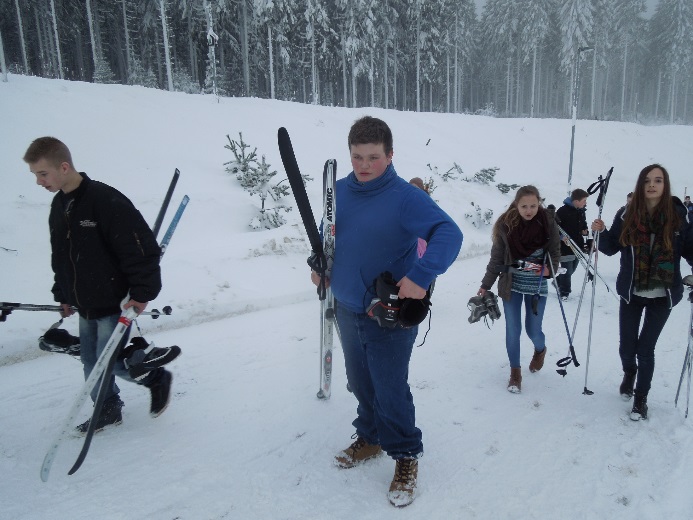 [Speaker Notes: Begrüßung HilA, kurze Vorstellung]
Vom Grundschüler zum Johannisbergschüler
Spiel- und Sportfest
Tag der offenen Tür
Informations- elternabend
KlasseneinteilungMai 2018
Elternabend29. Mai 2018
Aufnahmefeier7. August 2018
Besuch an den Grundschulen
Anmeldung5. März 2018
Übergabe-gespräche
FeedbackgesprächeSeptember 2018
Hospitationstage
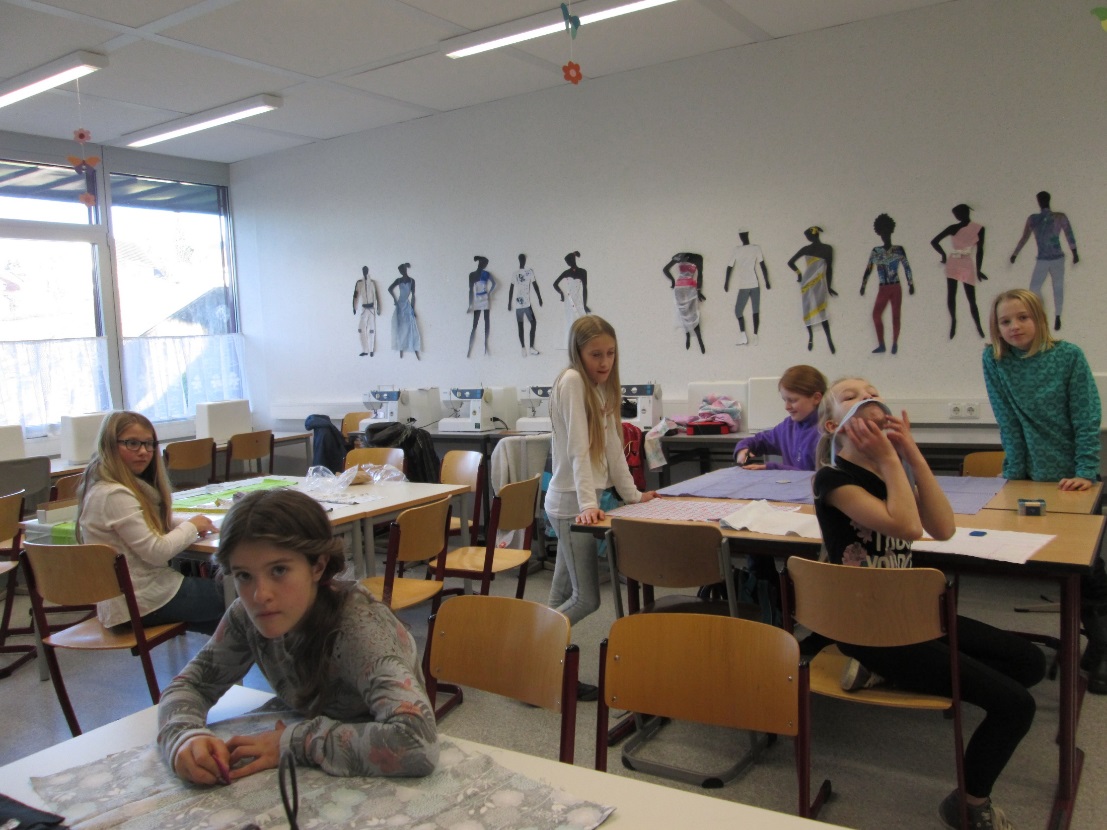 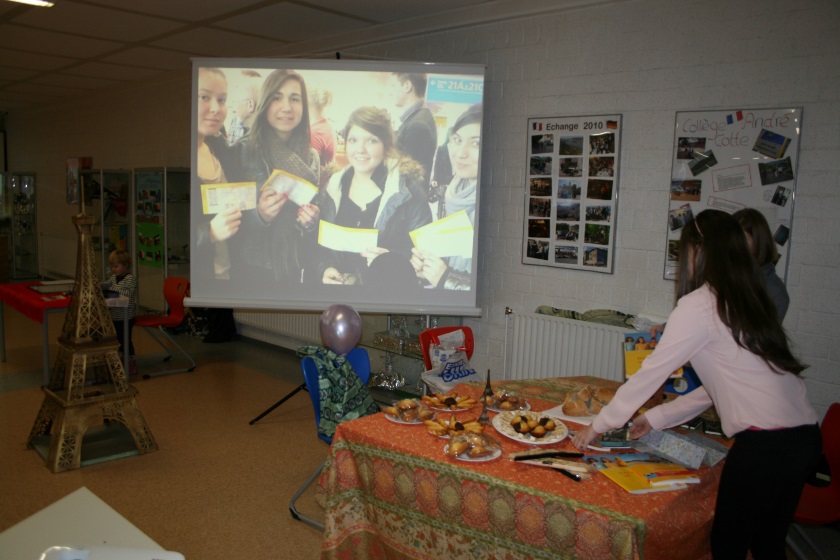 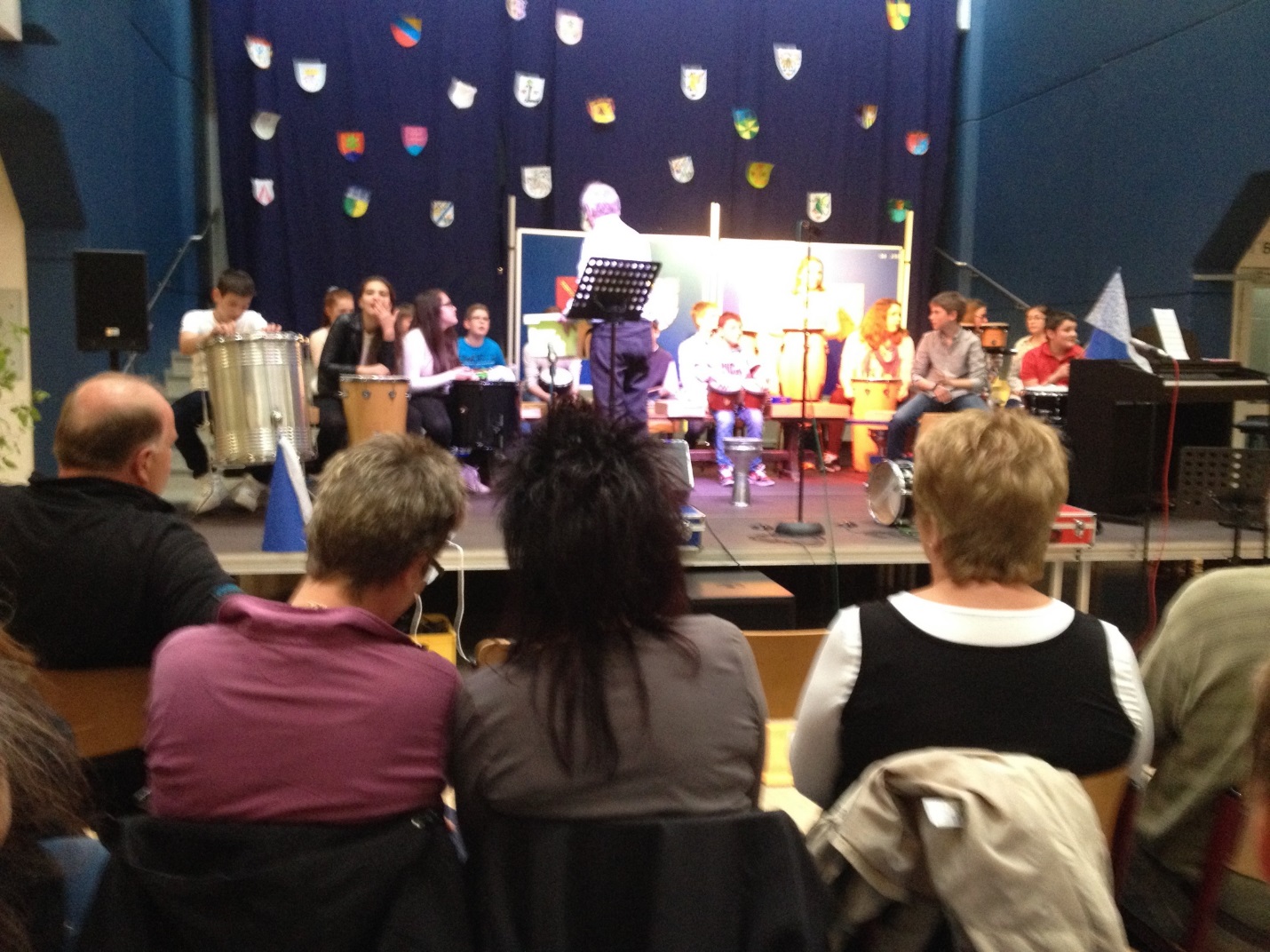 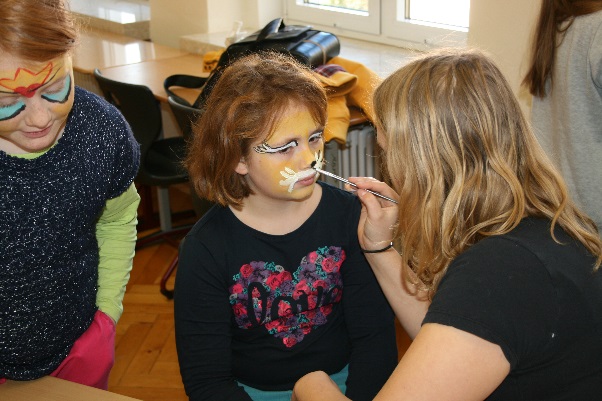 [Speaker Notes: HilA]
Die Struktur unserer Schule
Mittelstufenschulzweig
[Speaker Notes: HilA  Frau Franz weiterführende Schule]
Der Mittelstufenschulzweig
[Speaker Notes: JanG]
Aufbaustufe
Besonderheiten
Informatik in Klasse 6
Kompetenzfeststellung in Klasse 7
Rechtschreibförderung
Einstufung in PoB/MiB
Klassenkonferenz entscheidet mit Beginn des 2. Halbjahres der Klasse 7
Lernbereiche
Ästhetische Bildung
Gesellschaftslehre
Naturwissenschaften
[Speaker Notes: JanG]
Praxisorientierter Bildungsgang
Besonderheiten
Informatik in Klasse 8
Praxistag
Berufsbezogener Unterricht
Abschluss
Hauptschulabschluss
AusbildungBerufsfachschuleRealschule
Lernbereiche
Ästhetische Bildung
Gesellschaftslehre
Naturwissenschaften
[Speaker Notes: JanG  RhöI]
Mittlerer Bildungsgang
Besonderheiten
Informatik in Klasse 8
Berufsbezogener Unterricht
Praktikum in Klasse 9
Abschluss
Realschulabschluss
AusbildungFachoberschuleBerufliches Gymnasium
Lernbereichewerden aufgelöst
[Speaker Notes: RhöI  NolF]
Der Gymnasialzweig
[Speaker Notes: NolF]
Gymnasialzweig
Besonderheiten
Förderkurse in Klasse 5 in Mathematik und Englisch
Rechtschreibförderung
Berufsorientierung
Informatik in Klassen 6 und 8
i. d. R. fester Klassenverbund von 5 bis 10
Wahlunterricht: AL , NaWi, Jugend forscht, Gesundheit – Ernährung – Bewegung
[Speaker Notes: NolF  FenA]
Ganztagsangebot und Besonderheiten
[Speaker Notes: FenA  Besonderheiten]
Besonderheiten
Sozialtraining
Schulsozialarbeit
Trainingsraum
Fremdsprachenzertifikate (Englisch: Cambridge, Französisch: DELF)
Young Americans
Schüleraustausch (Frankreich, Großbritannien)
Romfahrt (Latein-Schüler)
Wintersporttag für Klasse 8
Klassengemeinschaftstage (mindestens 1 pro Halbjahr)
Fördersysteme
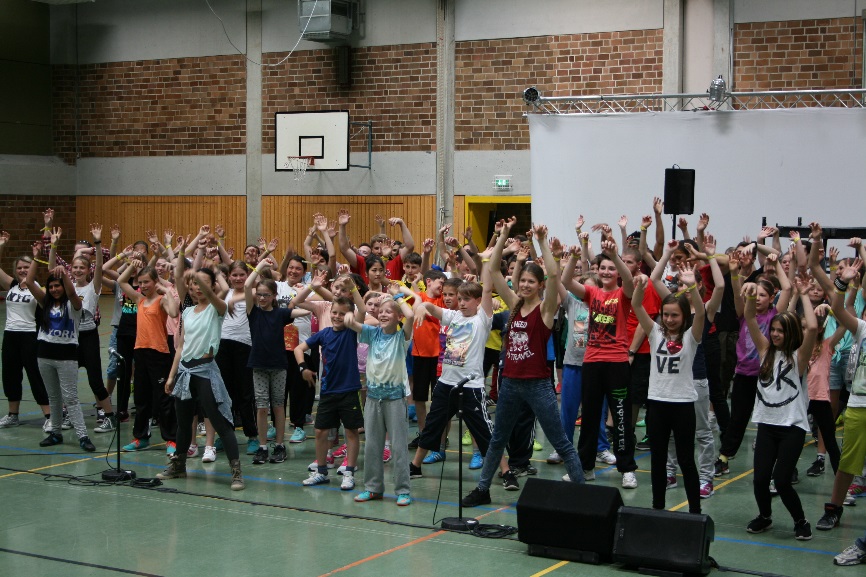 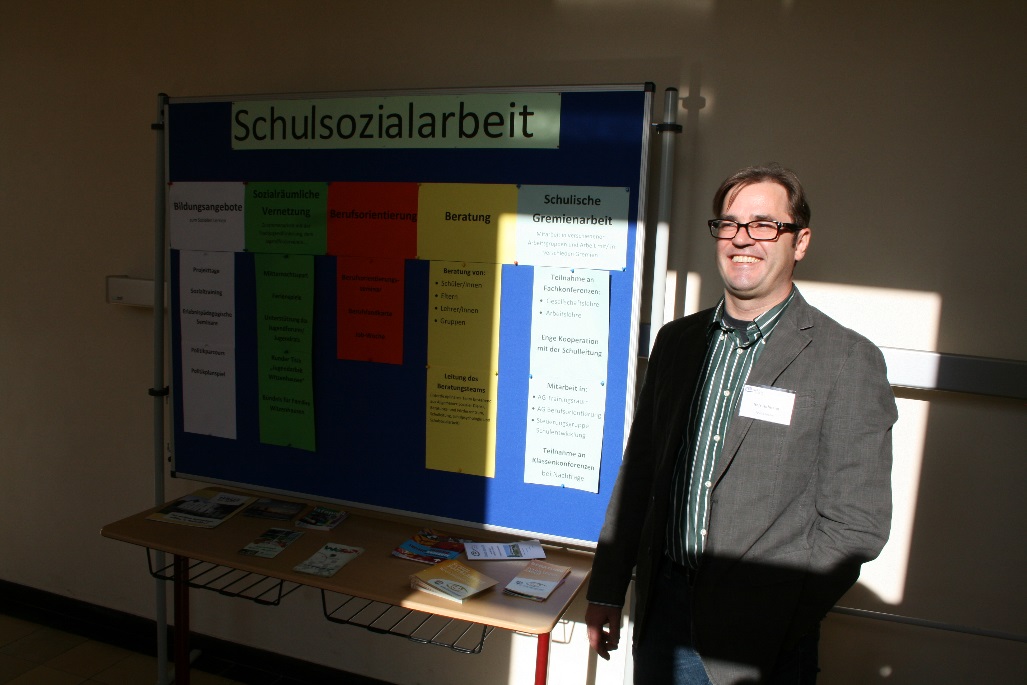 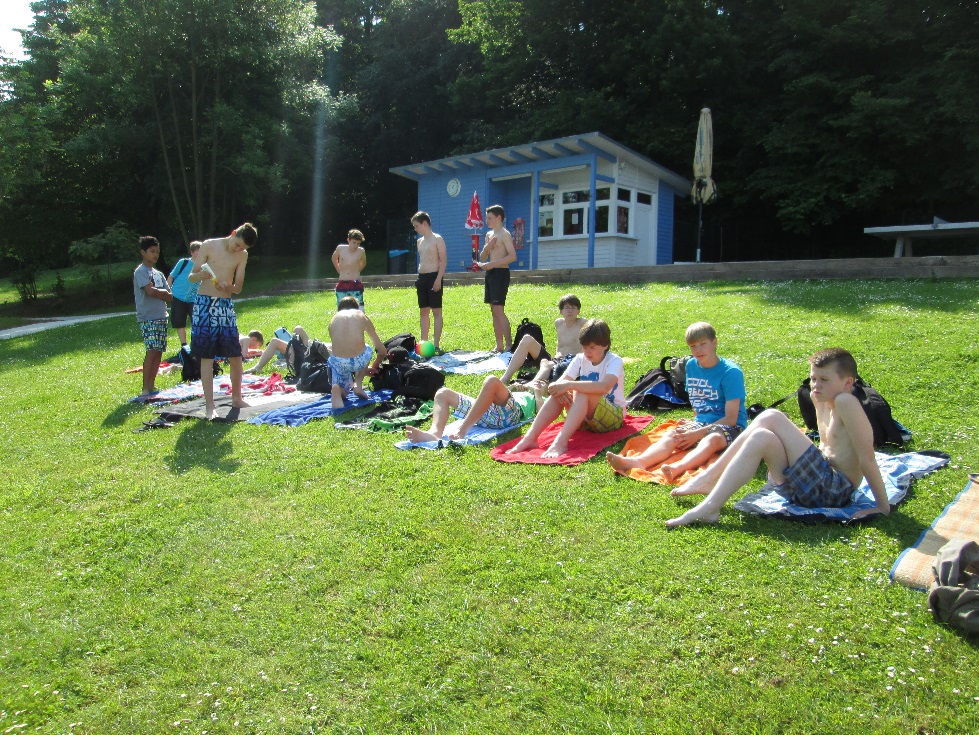 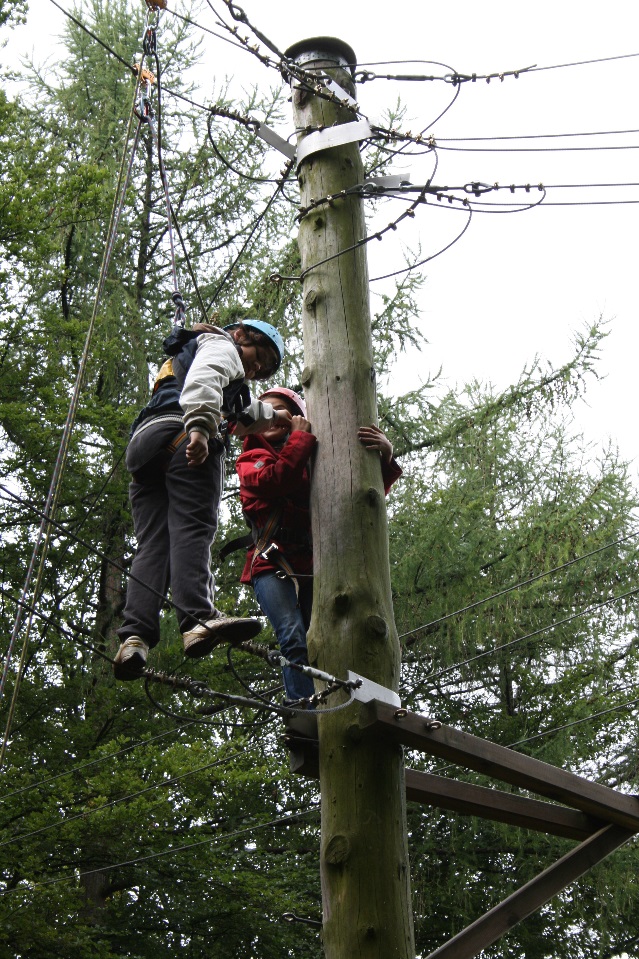 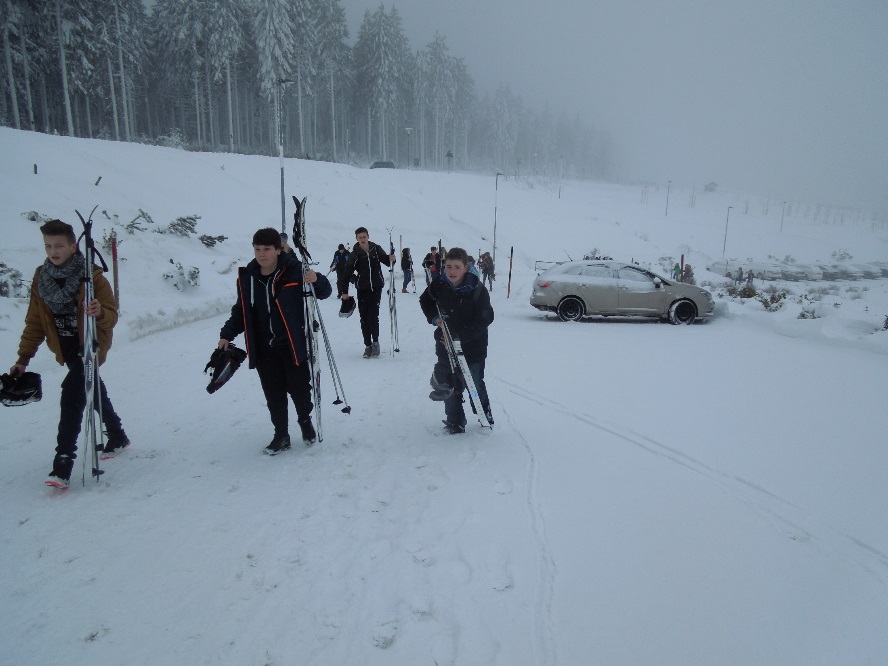 [Speaker Notes: FenA  Ganztag]
Offenes Ganztagsangebot
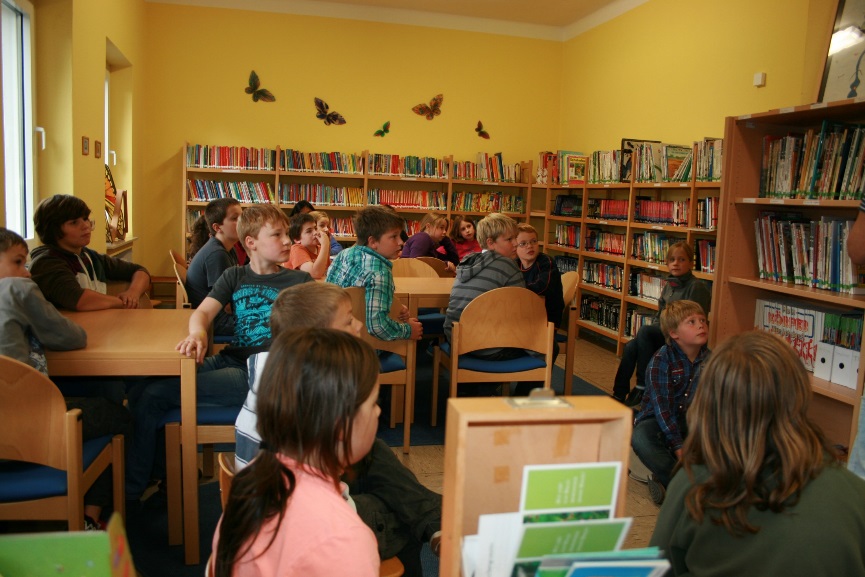 Bibliothek
Spieliothek
Bistro/Mensa: Mittagessen und Pausenverpflegung
AGs (rund 25 jedes Halbjahr)
Lernzeit
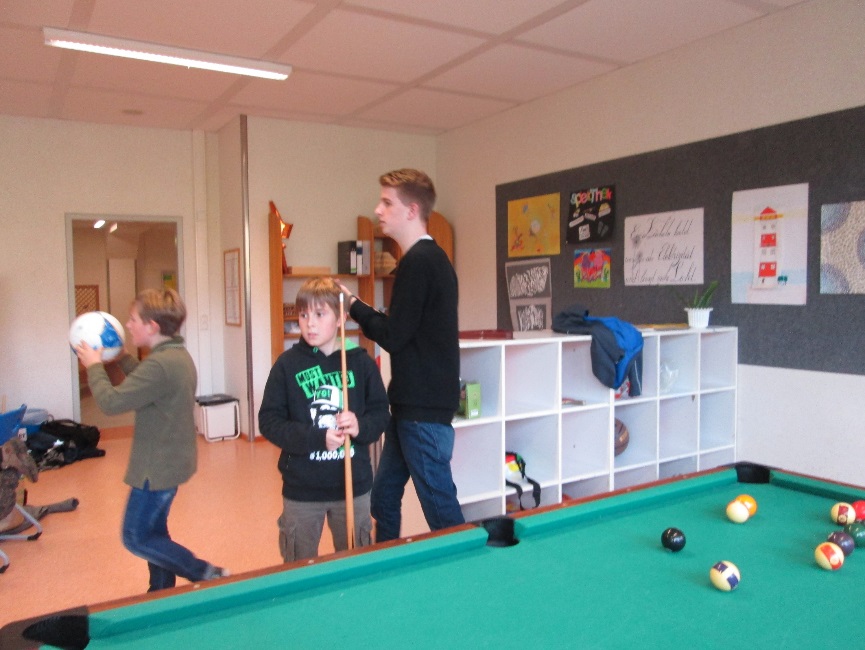 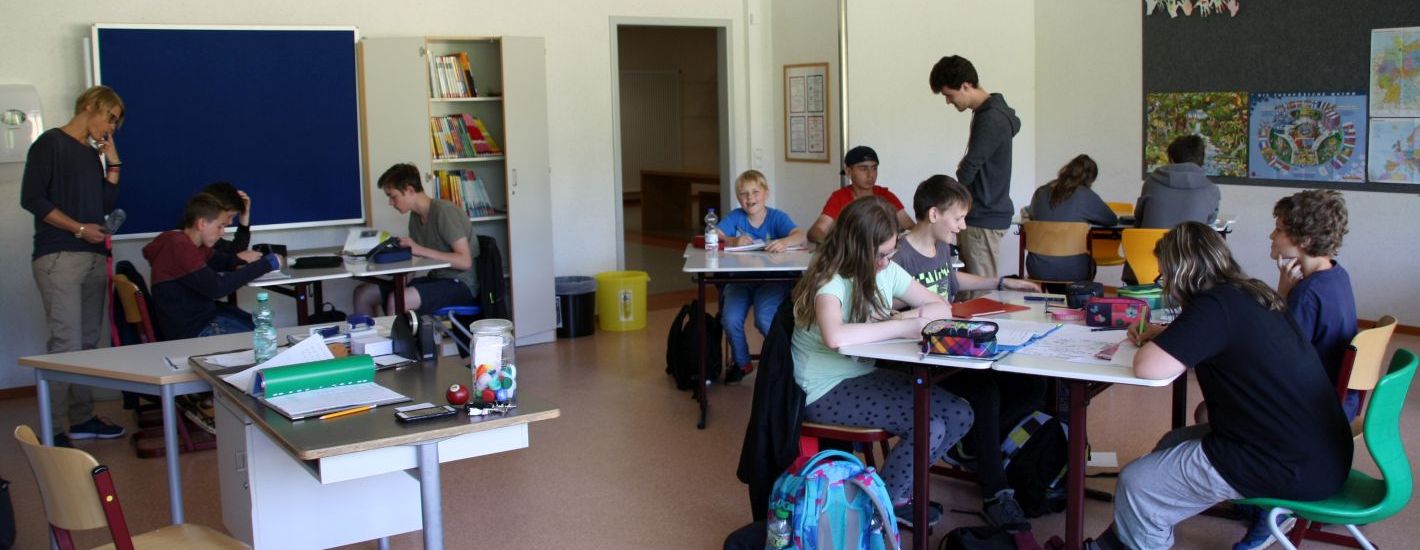 [Speaker Notes: FenA]
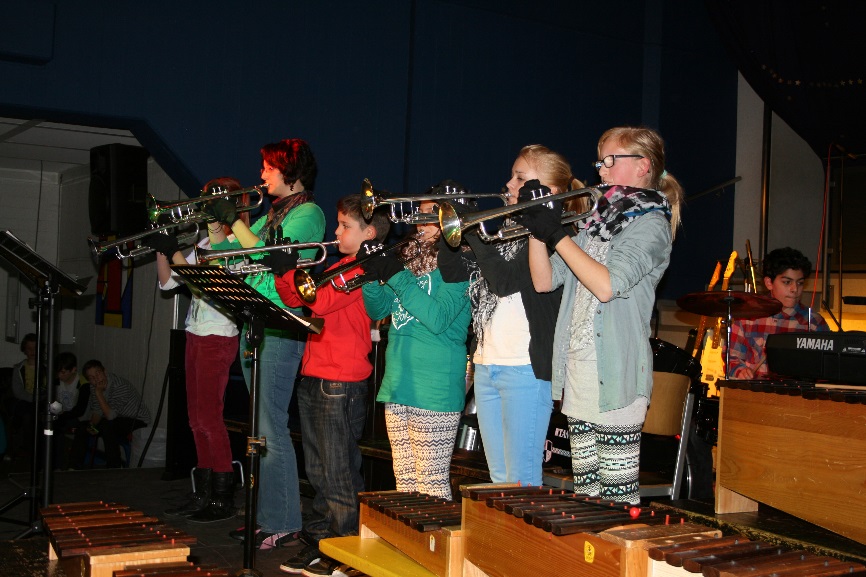 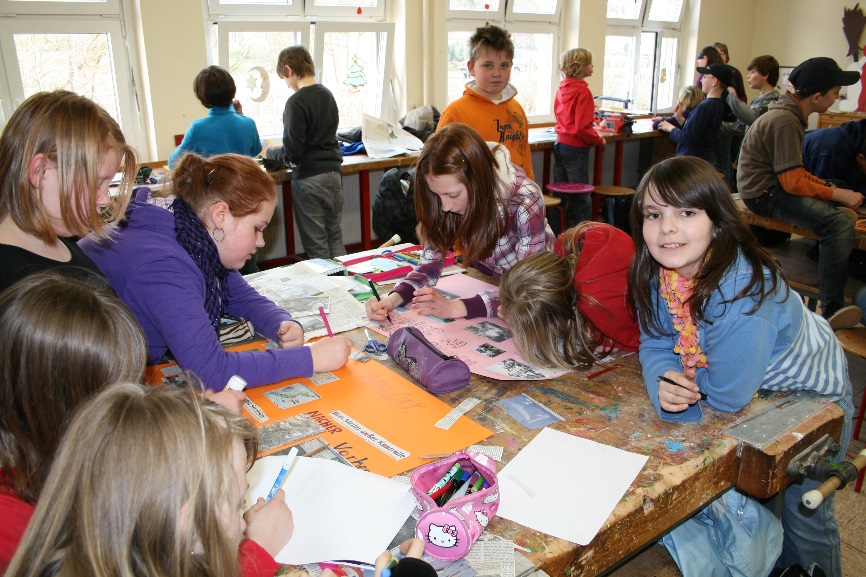 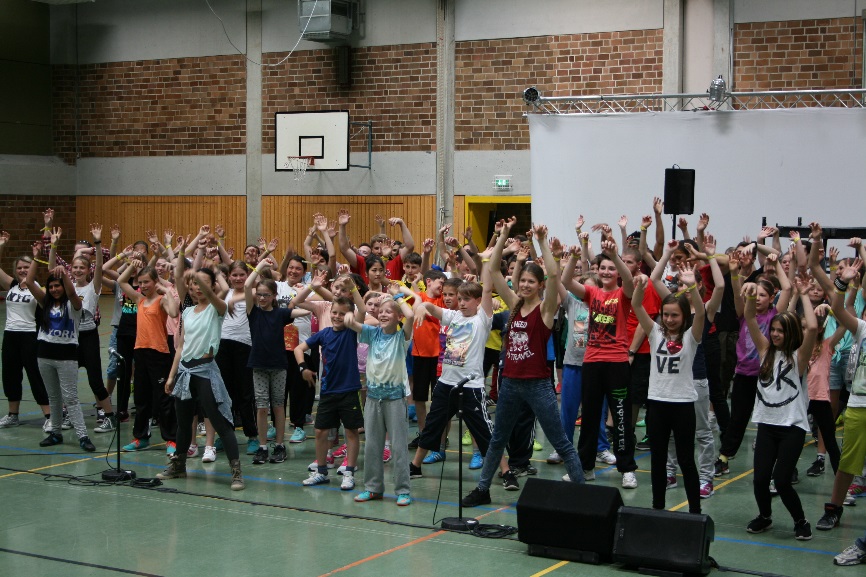 Zeit für Ihre Fragen
[Speaker Notes: Alle]
Johannisberg-Schule im Netz
instagram.com/johannisbergschule
facebook.com/JohannisbergSchule
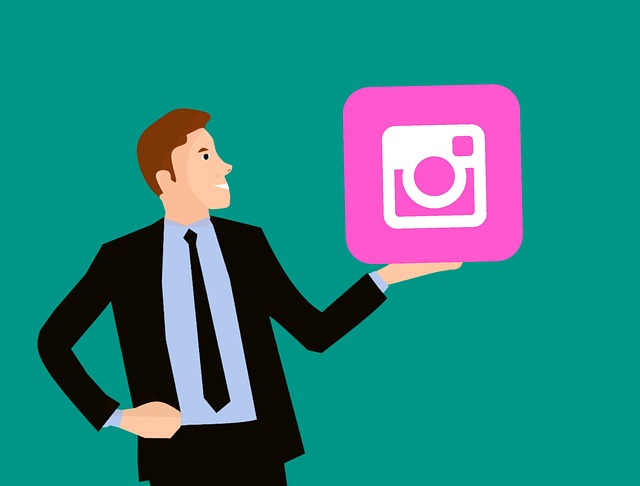 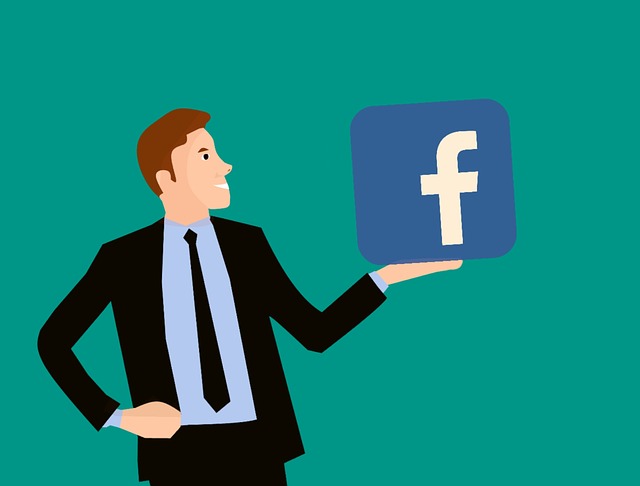 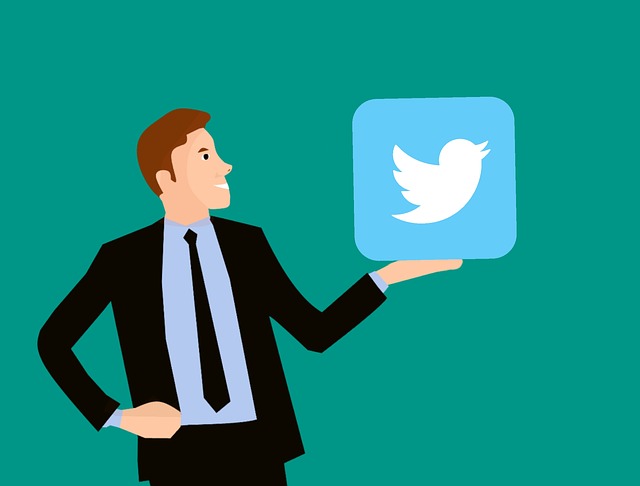 twitter.com/JoBergSchule
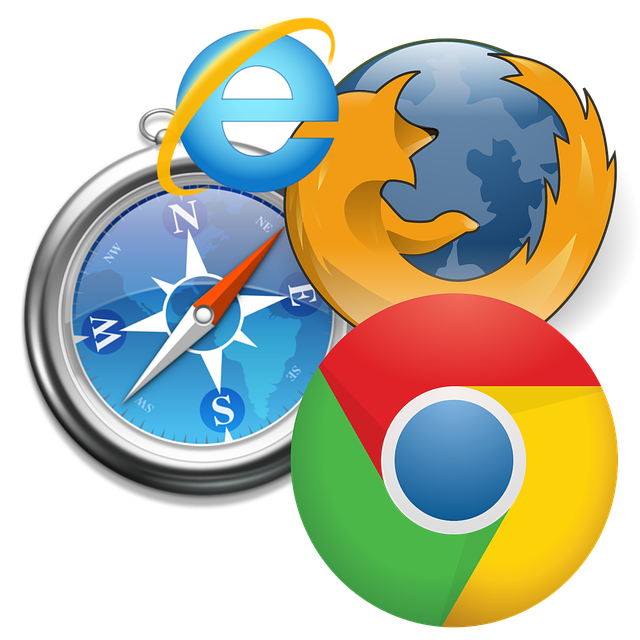 http://johannisberg.schule